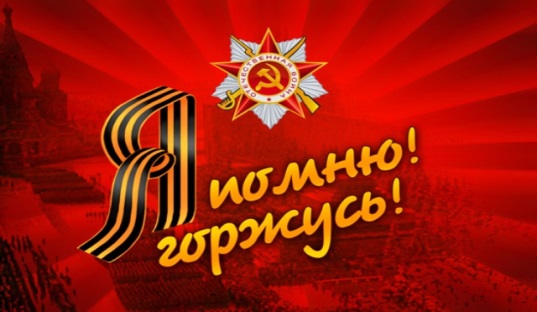 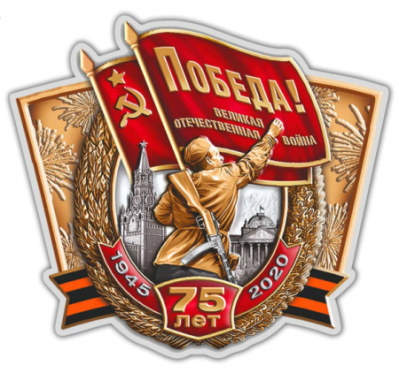 Моя страница Великой Отечественной войны
11 А класс
Проект по истории
Часть вторая.
 Сражения и Оружие.

Учитель Бутенко Т.В.
Григоренко Никита
Воробьёва Анастасия
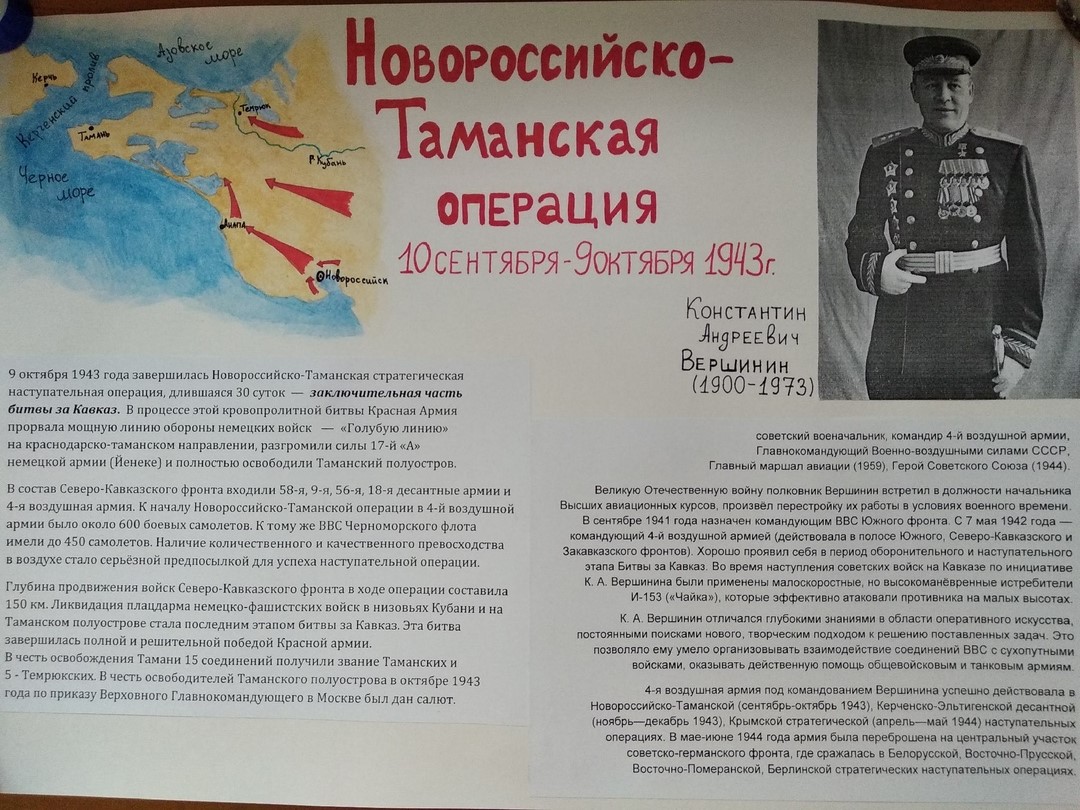 Лебедев Анатолий
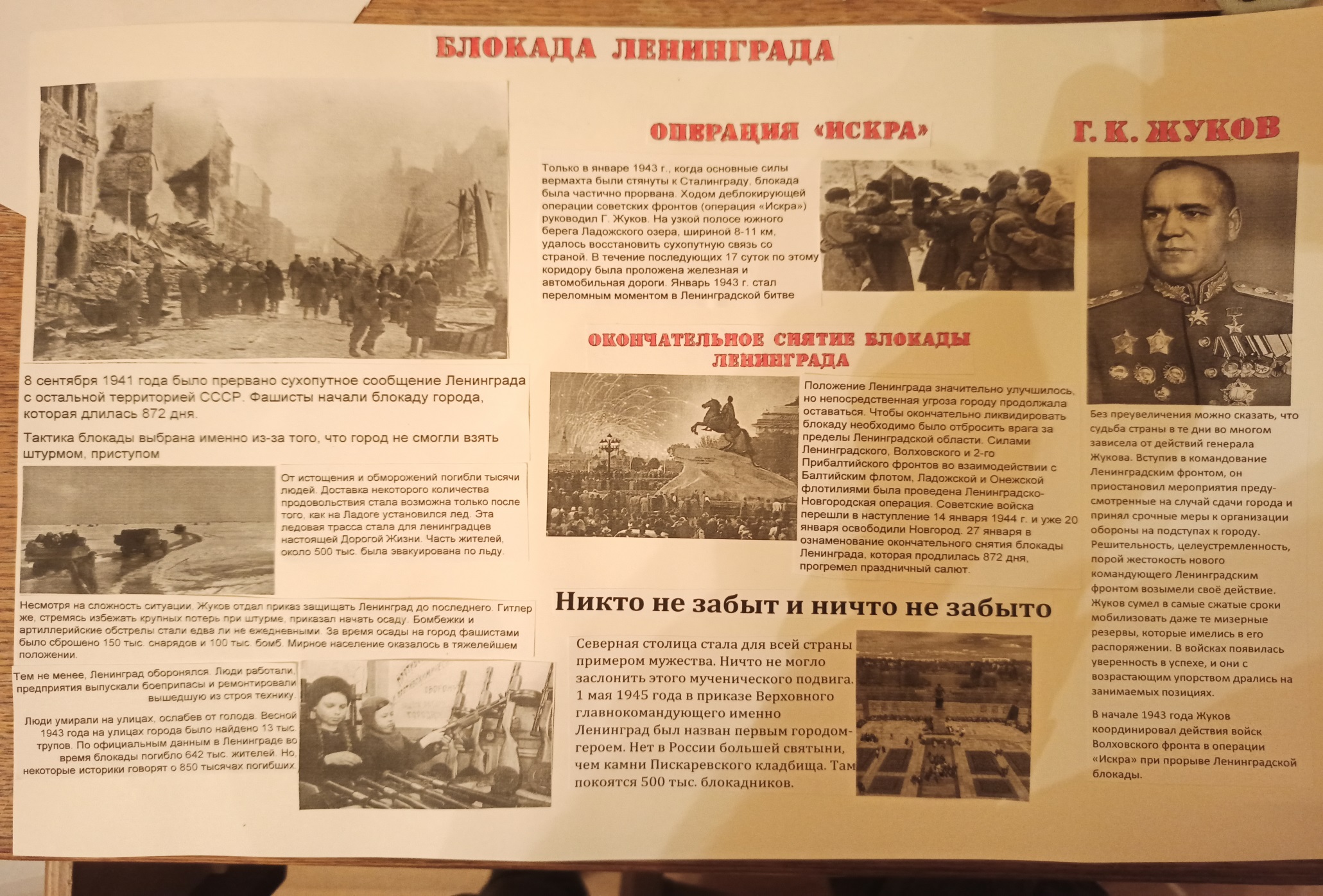 Ланских Михаил
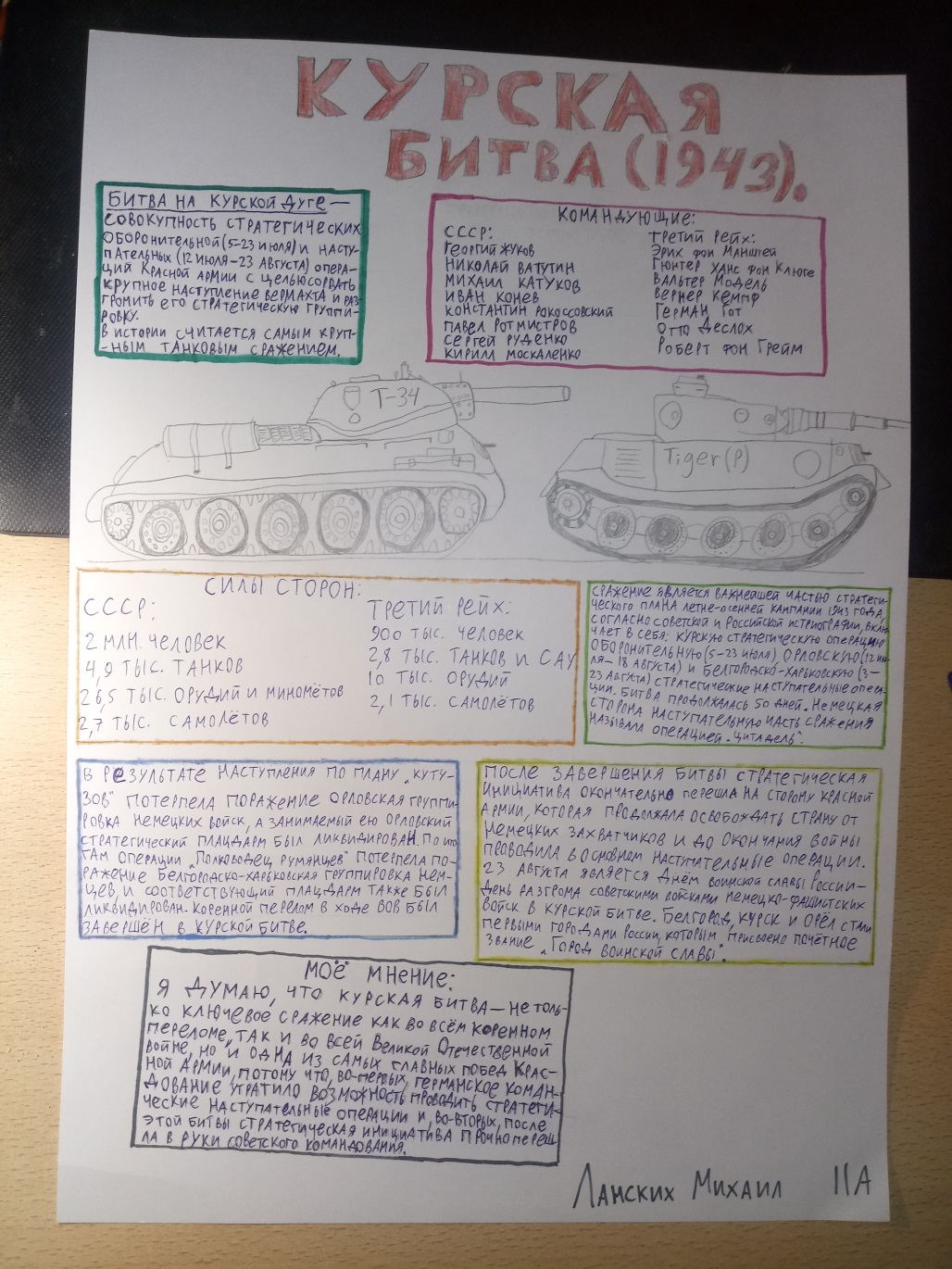 Казнов-ская Ольга
Пашков Антон
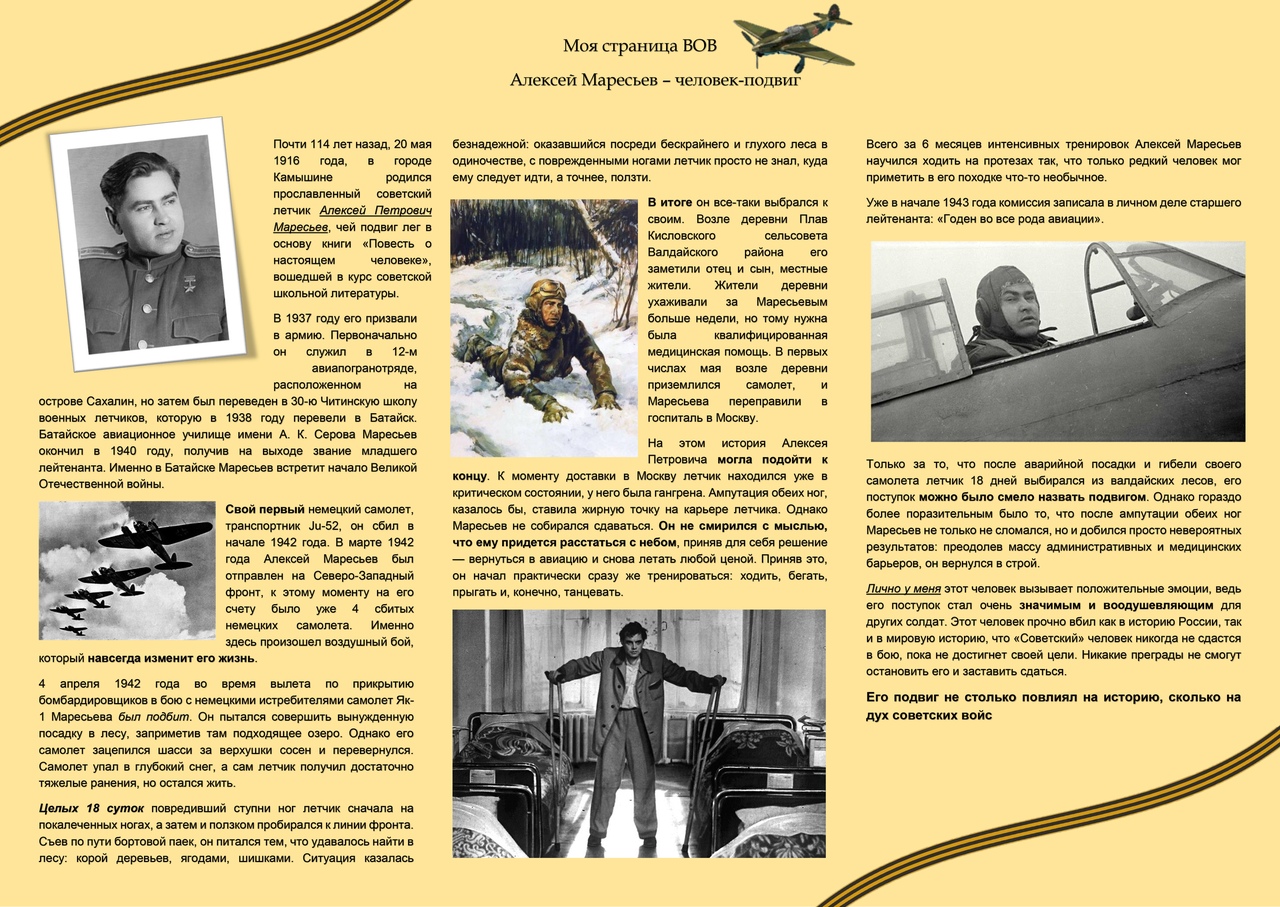 Сергеев Никита
Пущанская Софья
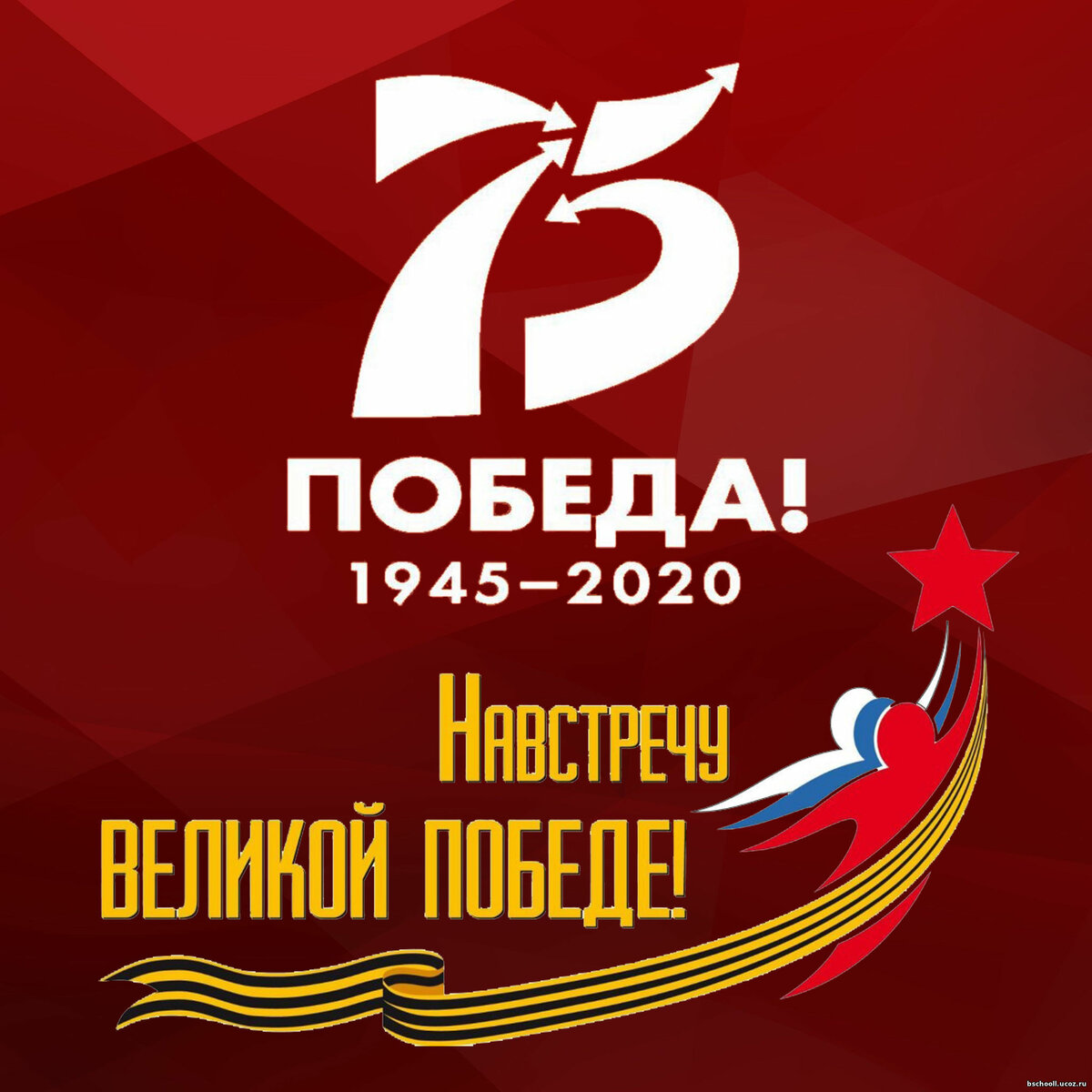